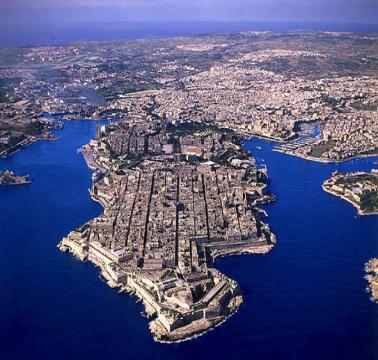 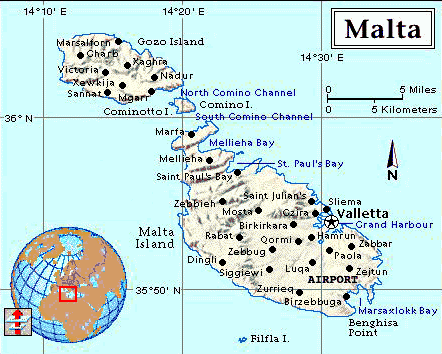 Malta.
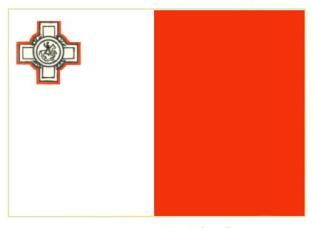 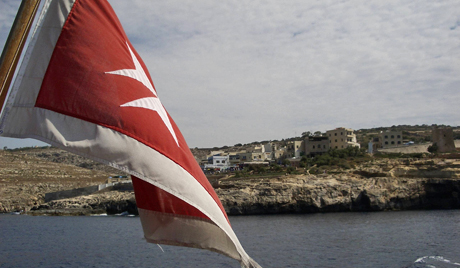 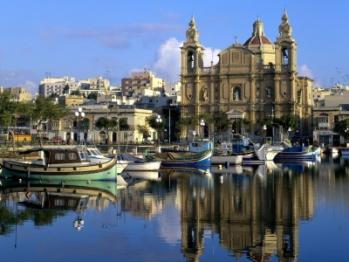 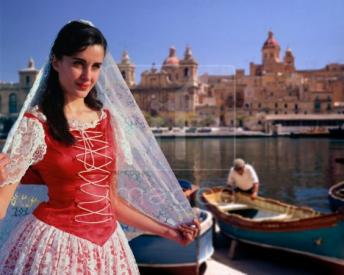 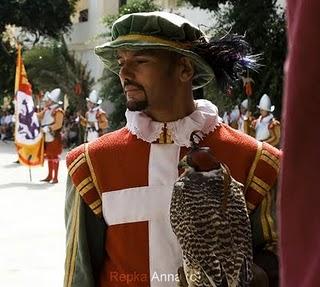 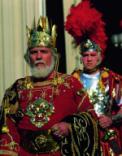 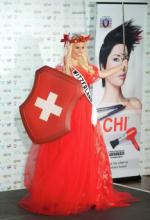 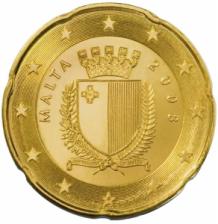 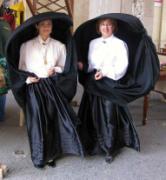 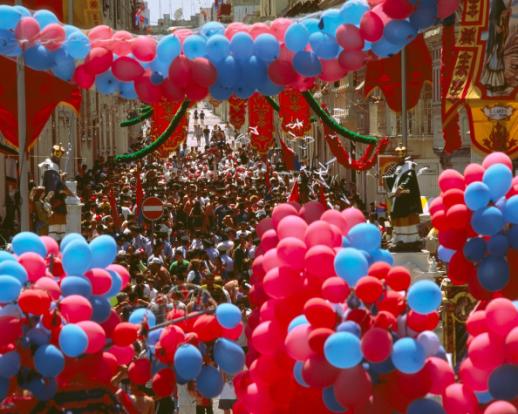 Symbols of the country
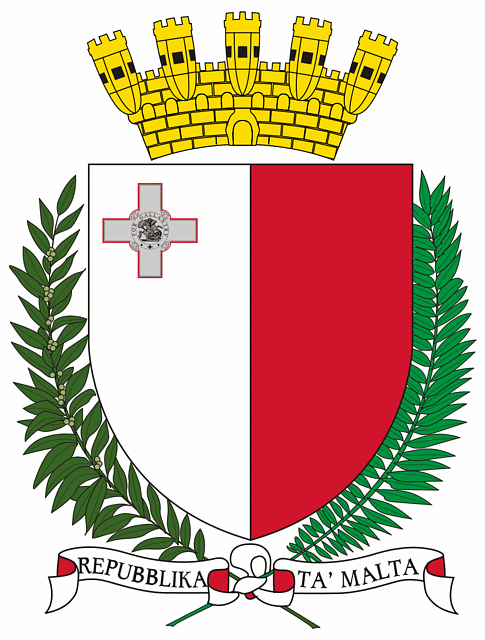 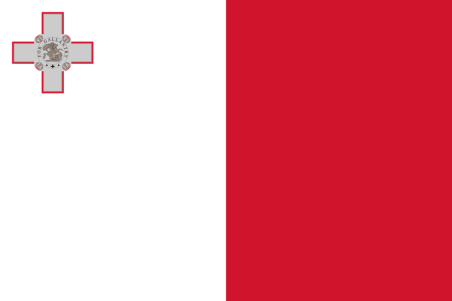 Transport
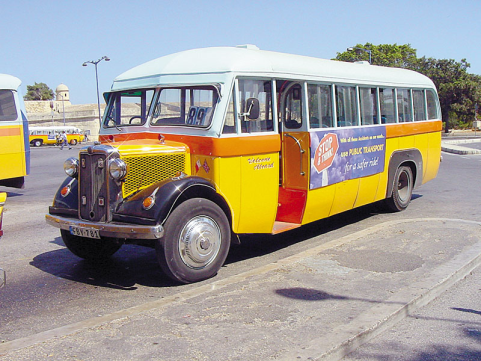 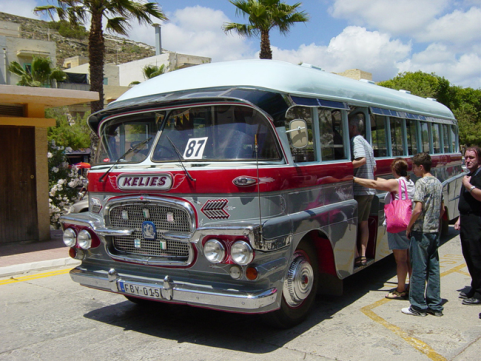 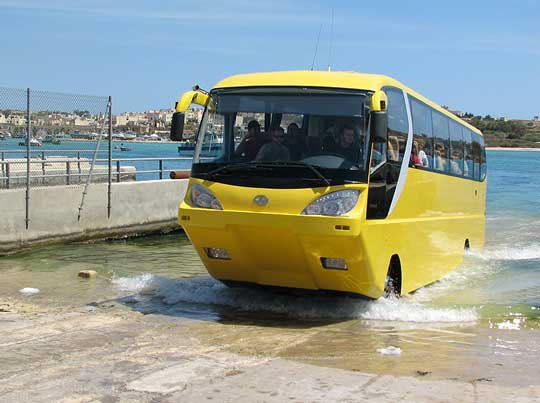 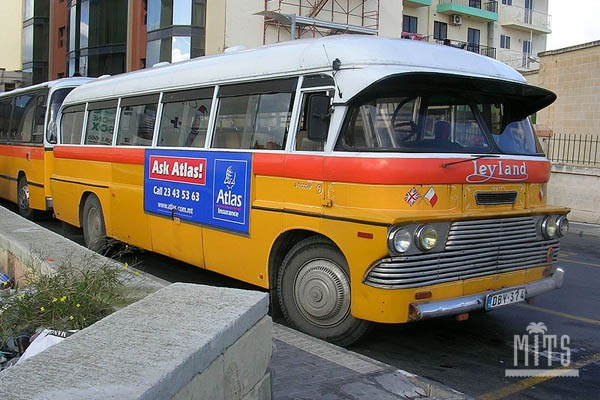 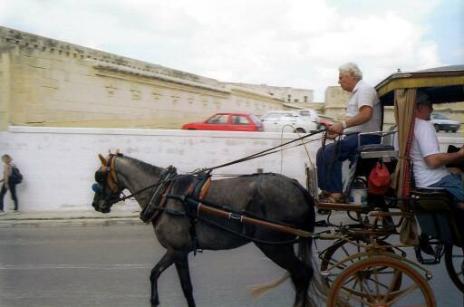 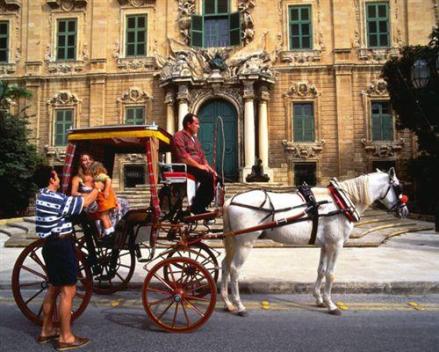 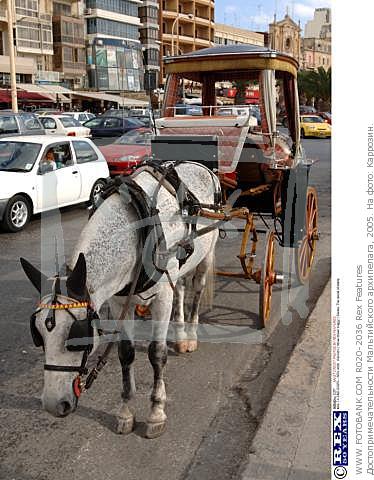 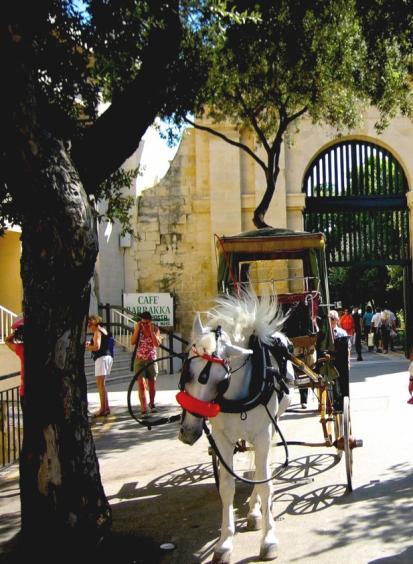 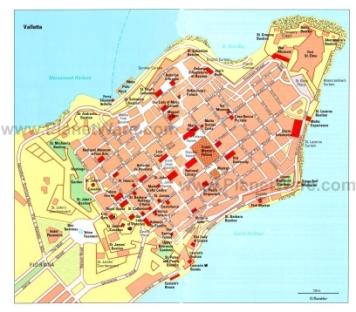 Valletta.
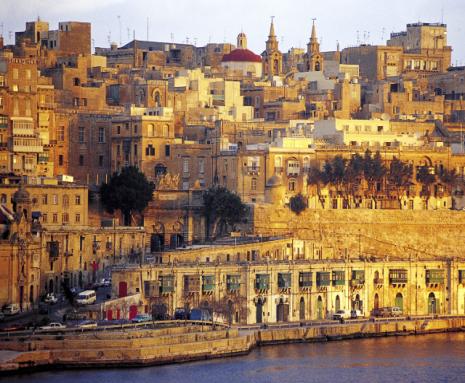 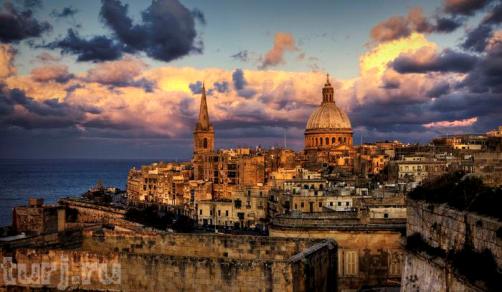 Fungus Rock
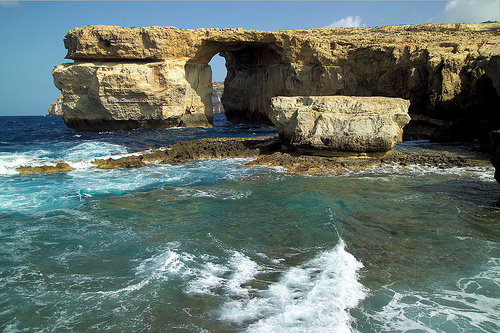 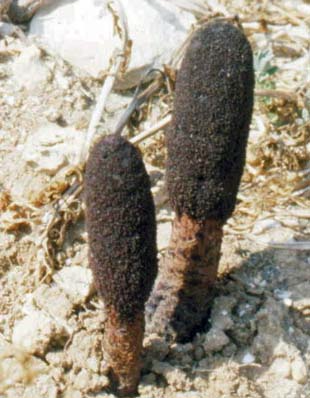 Ghar Dalam
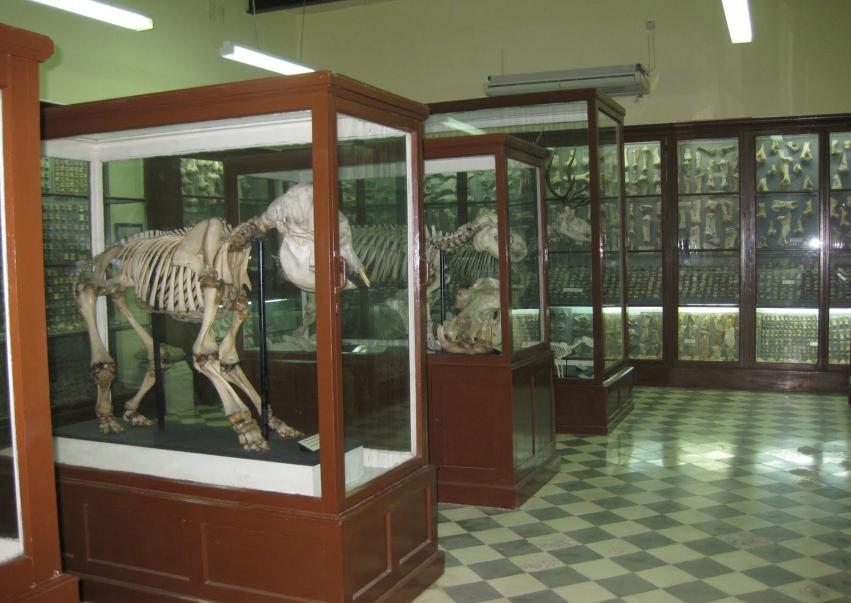 Hypogeum
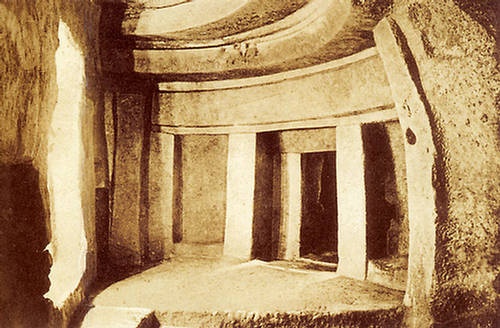 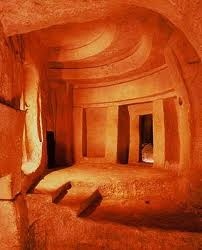 Ggantia
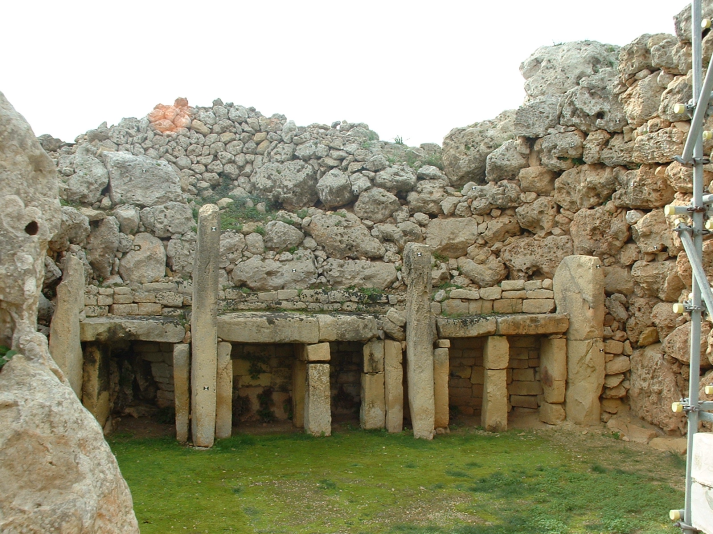 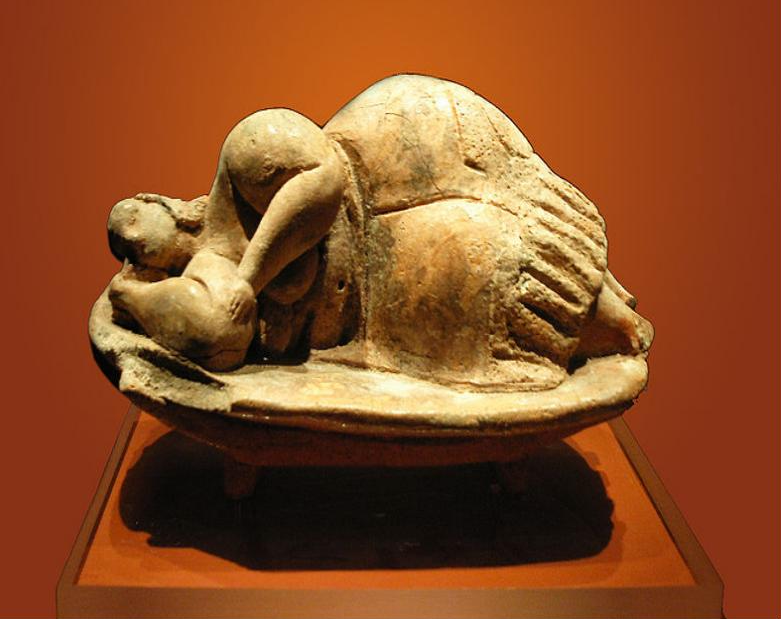 Dingly Cliffs
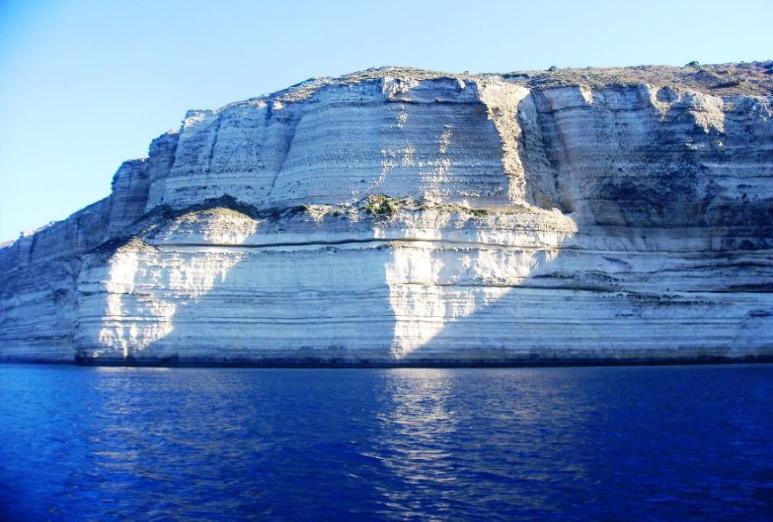 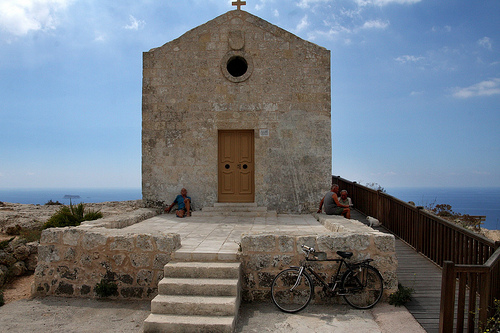 Fishing boats
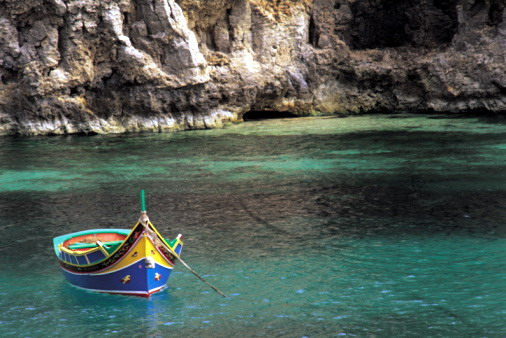 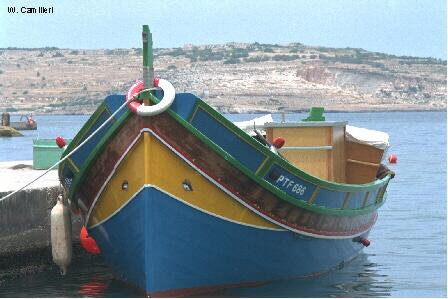 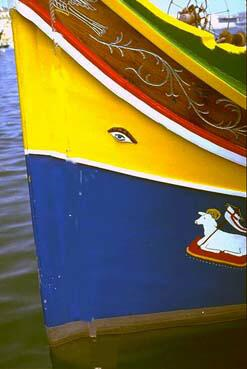 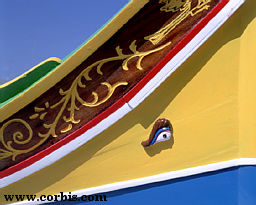 The sea
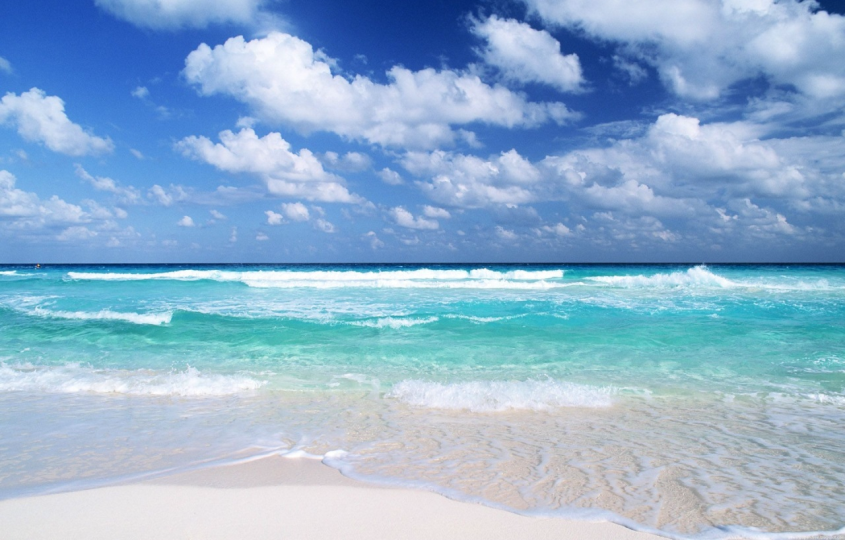 Ulysses and Calypso
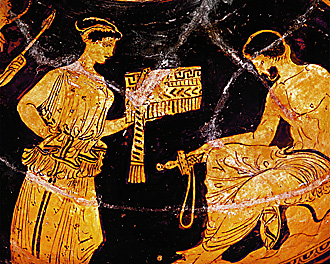 [Speaker Notes: Фильм ULYSSES AND CALYPSO]
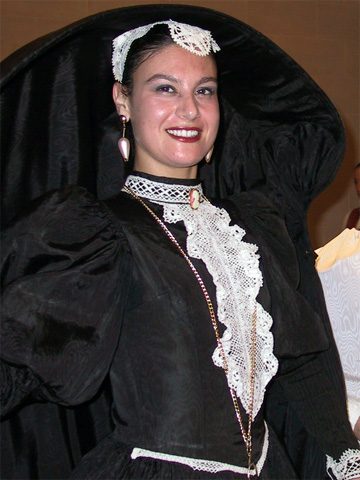 Kinnie
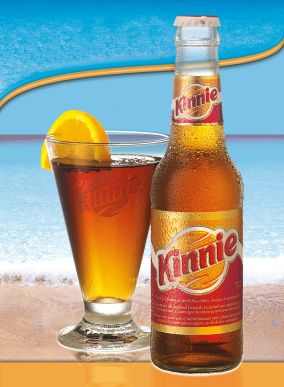 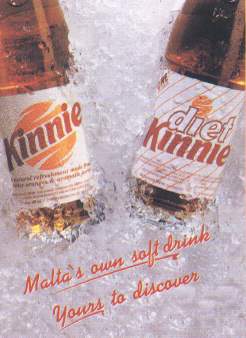 Food
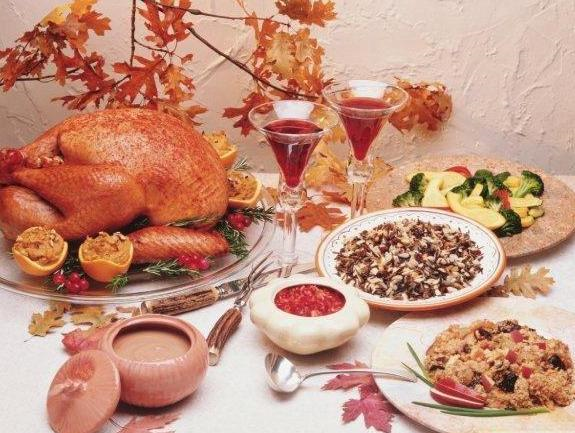 Festas in Malta
Falcon
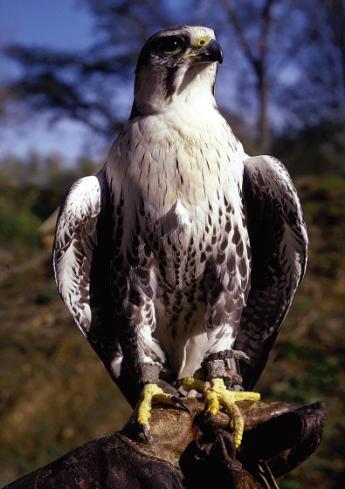 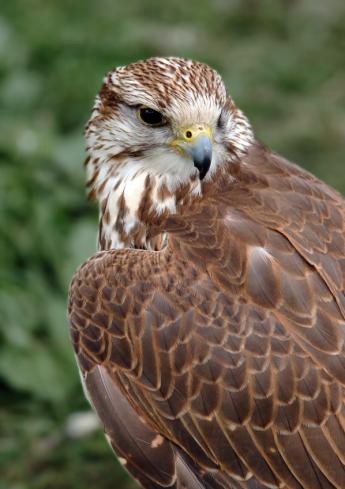